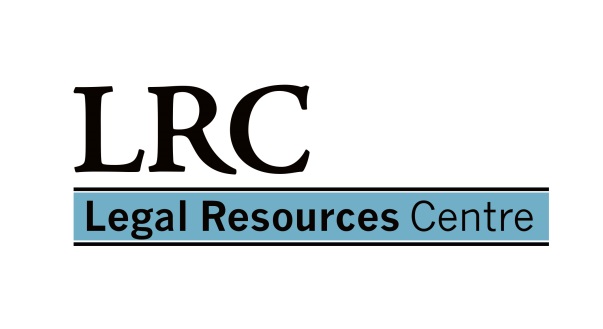 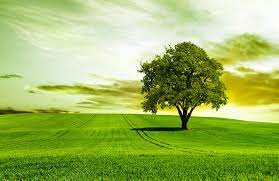 Land court bill
Submissions to the portfolio committee on justice

1 march 2021
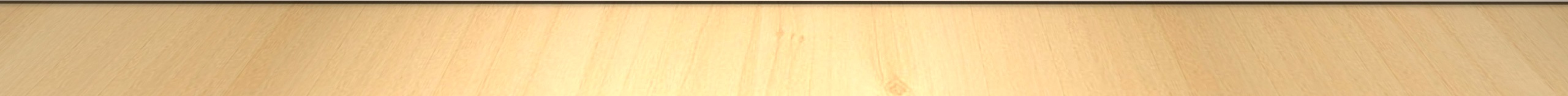 General Comments
Permanency of the Land Court 
Purpose of the Land Court Bill
Causes of the delays in land reform
Commission on the Restitution of Land Rights
The Department of Agriculture, Land Reform and Rural Development
Lack of land administration and adjudication system
Corruption
Extending the jurisdiction of the Bill
Referral of the Bill to the National Council of Provinces
Comments on Specific Clauses LCB
Clause 8 – Appointment of judges
Clause 12 – Appointment of assessors
Clause 13 – Institution of proceedings
Clause 14 – Rules
Clause 16 – Legal representation
Clause 18 – Judgment by default
Clause 22 – Evidence
Clause 31 – Mediation
Clause 32 – Arbitration
Clause 53 - Regulations
Clause 8 – Appointment of Judges
Beneficial to have permanent judges – specialize in land issues
Clause 8(4) – judges must be judges of the High Court
Could be other suitable practitioners with experience in land rights matters 
If limited to HC judges, could be difficult to find current judges that have expertise in land matters
Clause 12 – Appointment of Assessors
Provides for assessors – but does not deal with the expertise required of assessors
Assessors should be required to have expertise or experience related to the claim they are called to adjudicate
Should have specialist knowledge/understanding of the facts before the court (could include the history/dynamics of a community)
In LCC – assessors usually attorneys/people with legal training, assistance to court is limited
Clause 13 – Institution of Proceedings
C13(3) – Registrar refers matter to JP – decides whether to be heard or referred to mediation or arbitration
Although C13(4) lists certain factors to consider whether to refer to med/arb, for more expeditious resolution of disputes should be certain categories of cases which are automatically referred to med/arb e.g.
Evictions of labour tenants and s18(3) claims made by labour tenants
Evictions in terms of ESTA
Claims ito s13(1) of the RLRA (2 or more competing claims for same land; competing groups within a claimant community; owner of land opposed to the claim)
Process for instituting cases must be as simple as possible – registrar must assist parties to institute matters in an accessible language
Clause 14  – Rules
Superior Courts Act and Uniform Rules HC apply (with changes required by context of LC) 
Vague and unclear which rules of the HC will apply and how will be changed 
Doesn’t allow LC to make own rules (RLRA – provides for president of LCC to make rules)  these rules carefully drafted to deal specifically with land matters (plain language, simple to understand, designed to allow claimants to easily navigate the court process)
Clause 16 – Legal Representation
If party cannot pay for legal representation – can refer matter to Legal Aid if a ‘substantial injustice’ would otherwise occur
Difficult to determine ‘substantial injustice’
LASA often overburdened and under-resourced
Unclear how this will interact with the Land Rights Management Facility (sometimes exploited by legal representatives)
Clause 18 – Judgment by Default
Ordinary rules of service relied upon to prove proper service before default judgment is granted
Where a party is a community or persons who may not be easily ascertainable – there should be greater measures taken to ensure that community members are aware of the legal proceedings
E.g. placing notices at communal areas, loud hailer in communities, community meetings
Clause 22 - Evidence
C22(1) – allows for oral evidence, CL22(2) deals with hearsay and expert evidence
C22(2) seems to only deal with hearsay and expert evidence in the context of restitution cases 
Should be applicable to all cases before the court 
Oral history could be a form of hearsay  rely on knowledge of elders, not necessarily recorded
Clause 31 – Mediation
Multiple benefits to mediation 
Factors to be taken into account when deciding on mediators
Must have knowledge and skills in context of land disputes
Must be proficient in the language spoken by the parties
Some understanding of the history of land dispossession in SA
Must be used when appropriate (effective where both parties have similar bargaining power)
Clause 31 – Mediation
Court must consider settling a rights dispute before ordering mediation of the remaining issues (e.g. dispute relating to the authority of the chief to act on behalf of the community) 
Can be a costly process – must ensure that effectively costed and money set aside for purpose of mediation
JP – sole discretion to decide to refer matter to mediation – registrar should be able to refer if parties voluntarily choose this process
S31(4) Mediator must deal with the matter ‘expeditiously’  clear timeframes would allow for expeditious resolution
Clause 32 - Arbitration
Should be a panel of arbitrators as envisioned in s31 LRLTA with funds for this purpose 
Arbitrators should be given training on land rights and dispute resolution
C37(7) suggests that arbitration award is binding if a writ is issued – reference to writ should be removed
Arbitration awards should be subject to automatic review proceedings in the Land Court (court retains a measure of control over the process, can step in)
Clause 53 – Regulations
C53(2) – Minister can devise regulations to regulate mediation and arbitration (appointment, powers, functions etc)  these provisions should be included in the content of the Act
C53(2)(j) – regulations will determine extent to which legal aid provided to parties in med/arb 
Legal representation ito C16 should extend to arbitration proceedings (main disputes can be determined with finality – therefore should be afforded legal representation)
Questions?